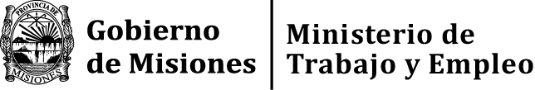 CAPACITACIÓN PARA TRABAJADORES PÚBLICOS EN LEY MICAELA, PERSPECTIVA DE GÉNERO Y VIOLENCIAS
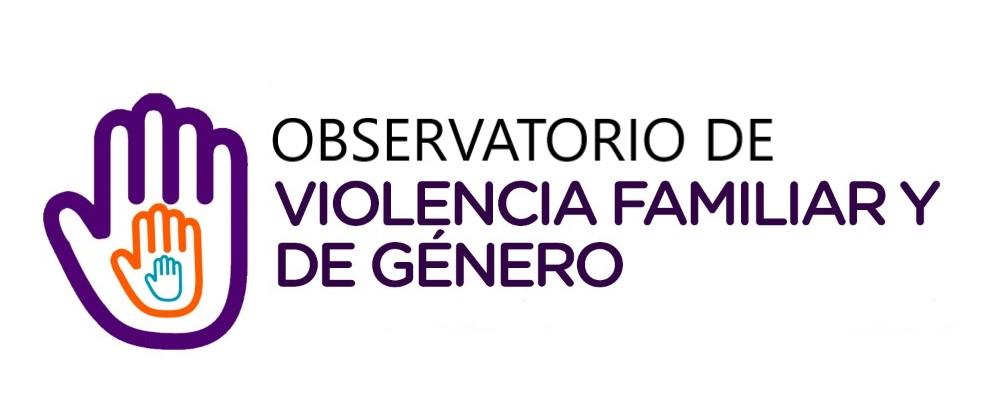 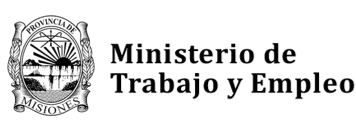 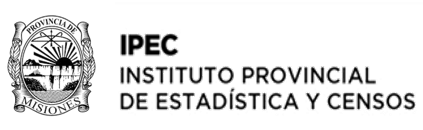 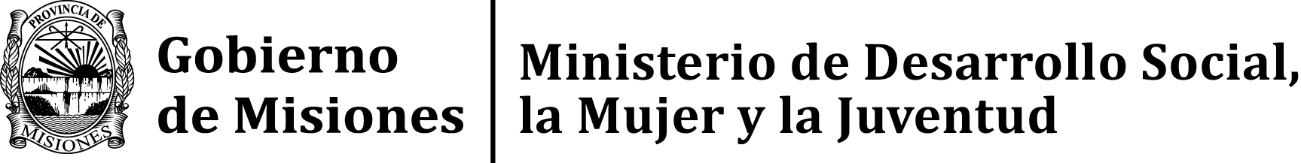 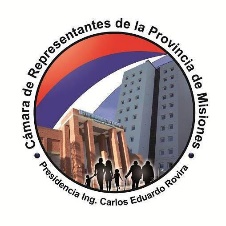 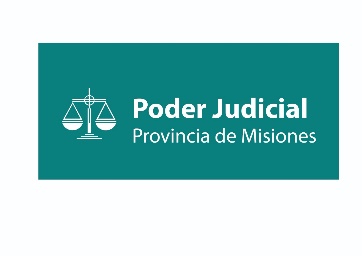 DISERTANTE
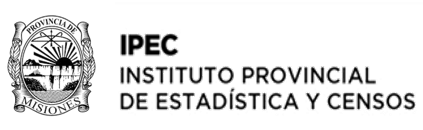 Cra. Silvana Dea Labat
Directora Ejecutiva 
Instituto Provincial de Estadística y Censos
Datos de la Policía de la Provincia de Misiones
AÑO 2019
21.701 DENUNCIAS
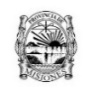 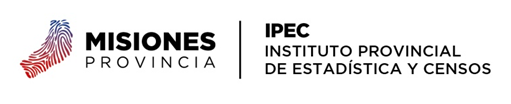 Cra. Silvana Dea Labat
Directora Ejecutiva 
Instituto Provincial de Estadística y Censos
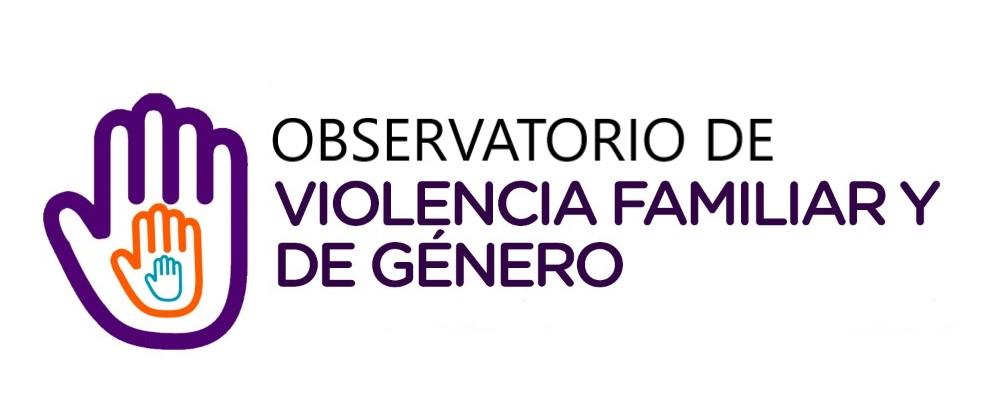 Datos de la Policía de la Provincia de Misiones
75% 
PROPIA VÍCTIMA
25% 
NO ES LA 
VÍCTIMA
80,4%  
VÍCTIMA MUJER
43,5% 
ANÓNIMOS
38,2% 
FAMILIAR VÍCTIMA
19,6%  
VÍCTIMA HOMBRE
14% 
TERCEROS
1,6% 
NODEFINIDOS
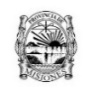 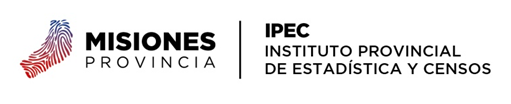 Cra. Silvana Dea Labat
Directora Ejecutiva 
Instituto Provincial de Estadística y Censos
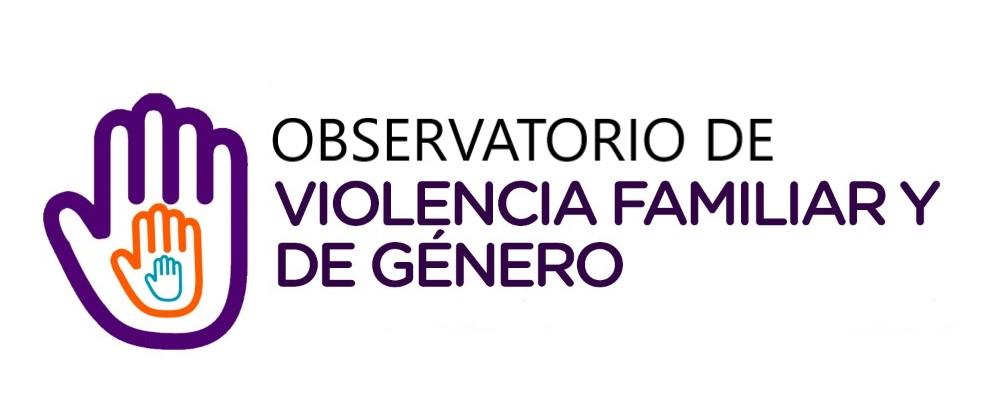 Intervenciones telefónicas según edad de la víctimaDatos de la Línea 137 - Año 2019
0 a 10 años
21 a 30 años
11 a 20 años
31 a 40 años
25,9%
22,4%
18,3%
12,9%
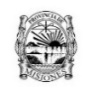 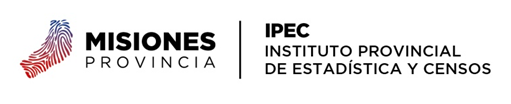 Cra. Silvana Dea Labat
Directora Ejecutiva 
Instituto Provincial de Estadística y Censos
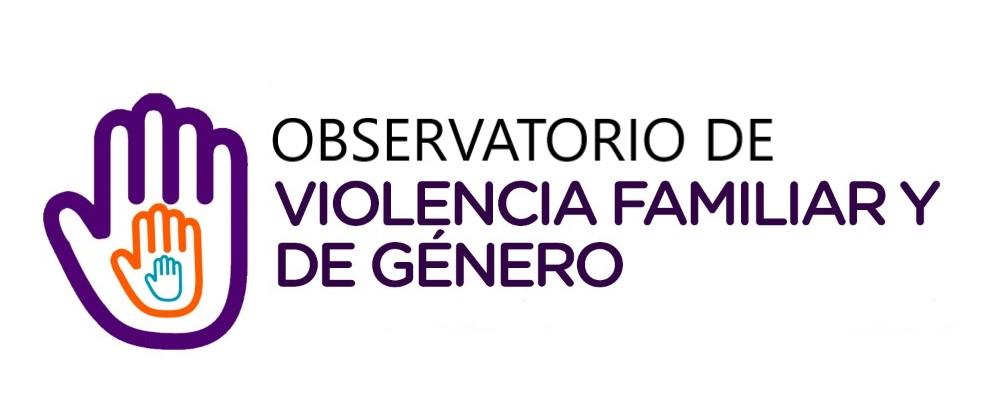 Intervenciones telefónicas según edad y género de los niños/as víctimaDatos de la Línea 137 -  Año 2019
2, 5 y 6 años femenino y masculino
menor a 1 ó 10 años femenino
100%
50%
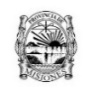 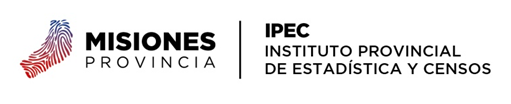 Cra. Silvana Dea Labat
Directora Ejecutiva 
Instituto Provincial de Estadística y Censos
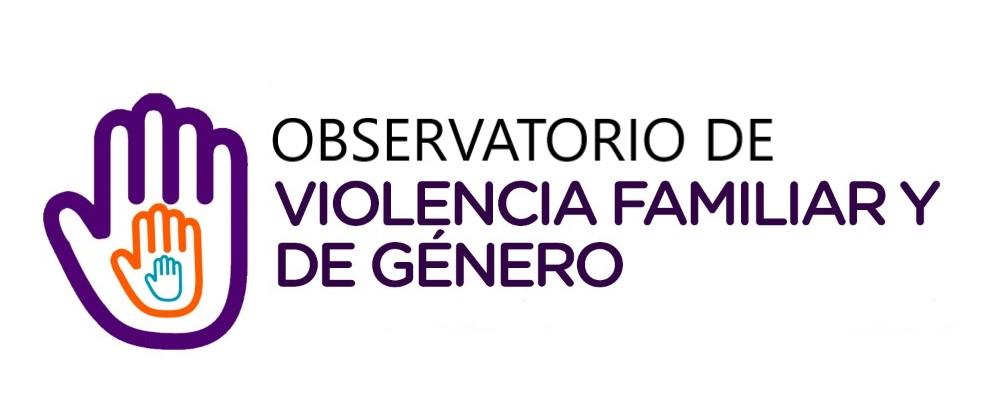 Intervenciones telefónicas según vínculo del agresor con la víctimaDatos de la Línea 137 -  Año 2019
cónyuge o pareja actual
ex cónyuge o ex pareja
padres de la víctima
34,3%
24,7%
17,2%
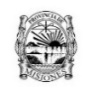 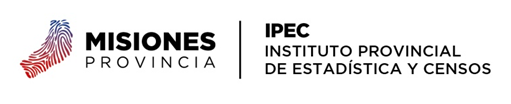 Cra. Silvana Dea Labat
Directora Ejecutiva 
Instituto Provincial de Estadística y Censos
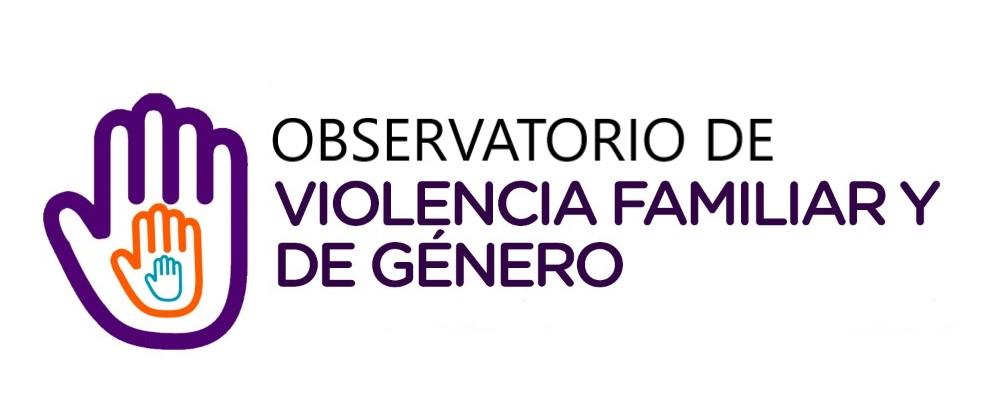 Intervenciones domiciliarias según tipo de violenciaDatos de la Línea 137 -  Año 2019
violencia psicológica
violencia física
violencia económica
38,4%
28,5%
11,4%
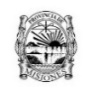 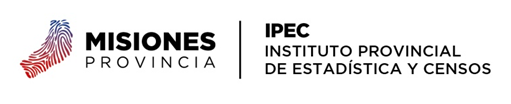 Cra. Silvana Dea Labat
Directora Ejecutiva 
Instituto Provincial de Estadística y Censos
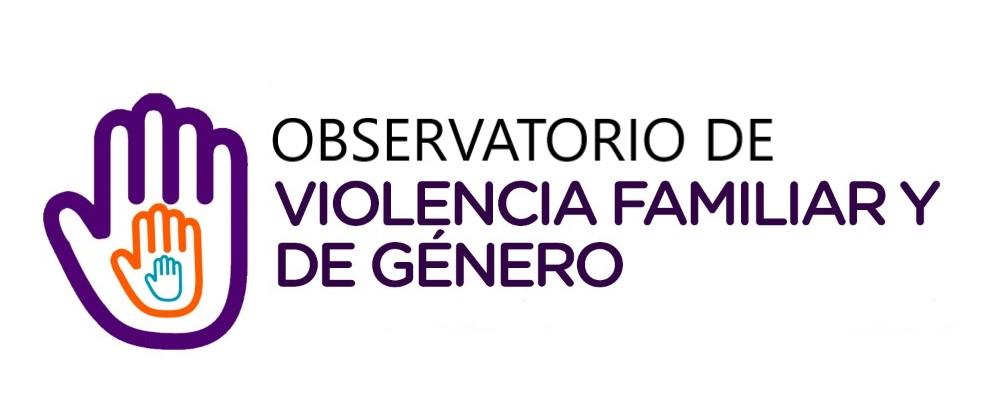 Provincia de Misiones 
Construcción del indicador
cantidad de denuncias de casos 
de violencia en la provincia
21.701 denuncias
Para comparar se construye un indicador: “Cantidad de denuncias de casos de violencia por cada mil habitantes”
= X  mil
X 1.000 = 17,13
1.266.737 hab.
59,4 
Denuncias por día
17 
Denuncias por mil hab.
cantidad de habitantes 
proyectada para el año 2019
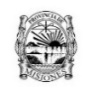 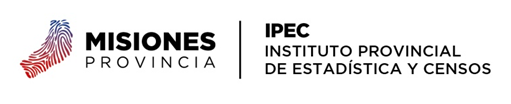 Cra. Silvana Dea Labat
Directora Ejecutiva 
Instituto Provincial de Estadística y Censos
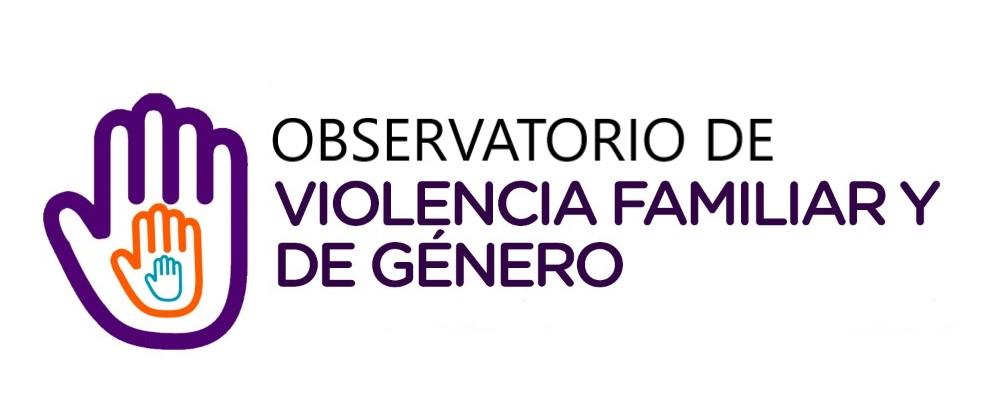 Proporción de denuncias según modalidad de violenciaDatos Policía Provincia de Misiones. Año 2019
violencia doméstica
violencia de género
abandono de persona
adicciones
55,8%
25,8%
5,3%
5,2%
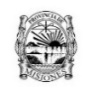 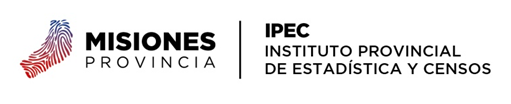 Cra. Silvana Dea Labat
Directora Ejecutiva 
Instituto Provincial de Estadística y Censos
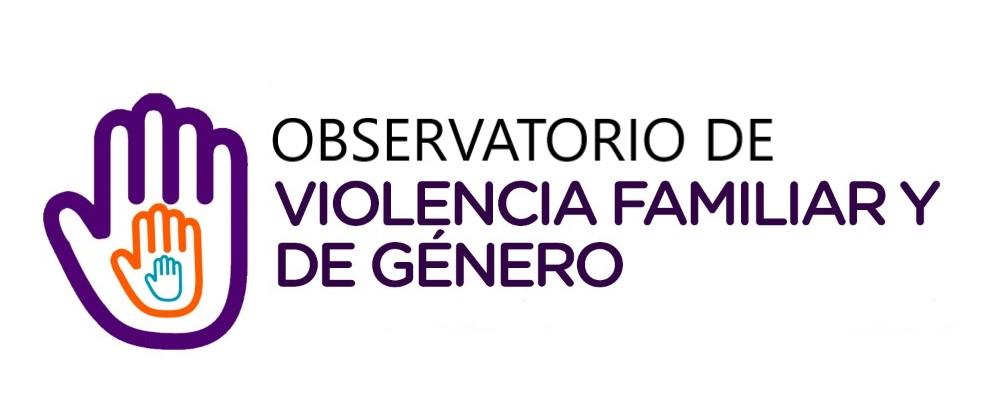 Denuncias según lugar donde ocurre el hecho de violenciaDatos Policía Provincia de Misiones. Año 2019
domicilio
vía pública
lugar de trabajo
90,4%
7,8%
1,2%
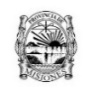 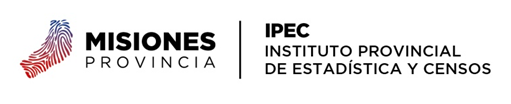 Cra. Silvana Dea Labat
Directora Ejecutiva 
Instituto Provincial de Estadística y Censos
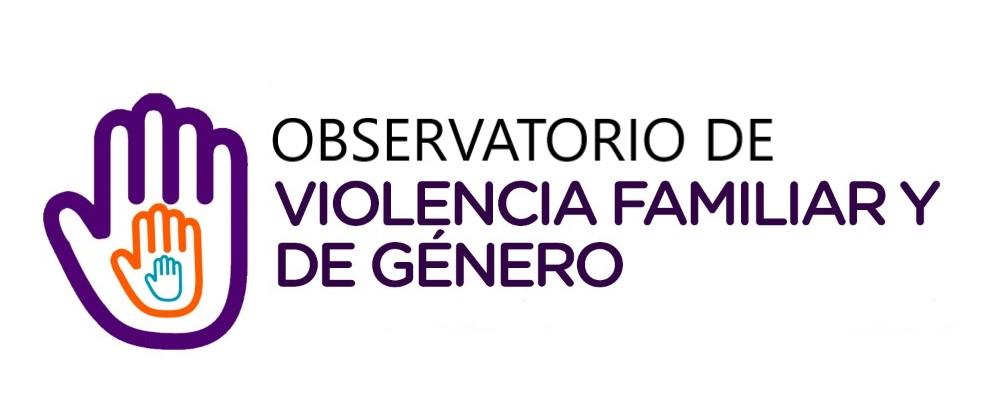 Denuncias según existencia o no de testigosDatos Policía Provincia de Misiones. Año 2019
Ningún testigo
Existieron testigos
40,6%
59,4%
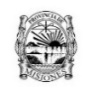 9,1%
terceros
25,9%
otros 
familiares
16,6%
hijos
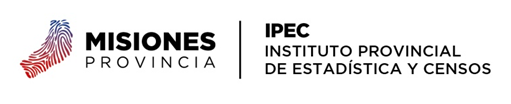 Cra. Silvana Dea Labat
Directora Ejecutiva 
Instituto Provincial de Estadística y Censos
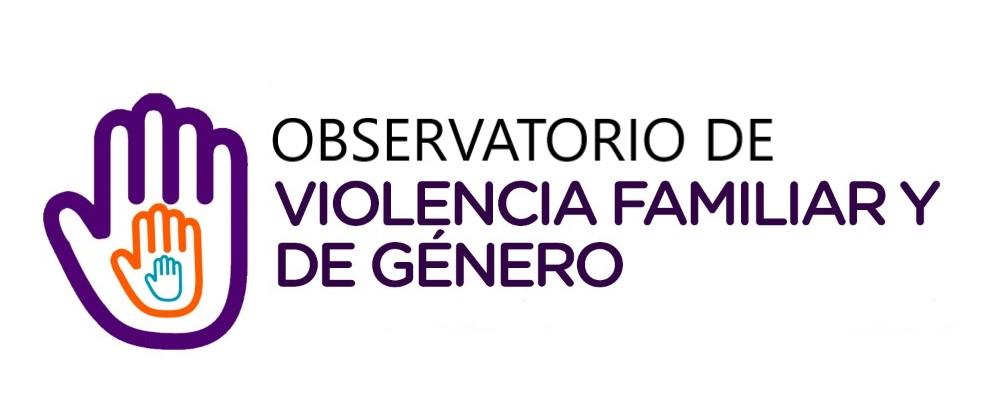 Denuncias según solicitud por parte del denuncianteDatos Policía Provincia de Misiones. Año 2019
solicitan prohibición de acercamiento del agresor
71,1%
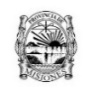 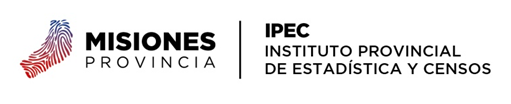 Cra. Silvana Dea Labat
Directora Ejecutiva 
Instituto Provincial de Estadística y Censos
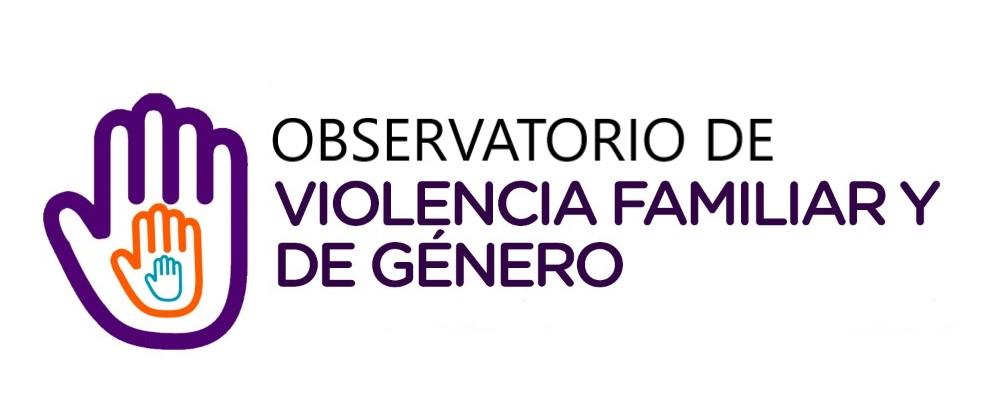 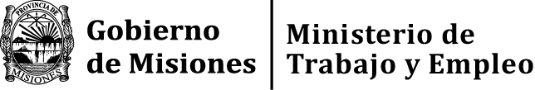 “Es muy difícil mejorar lo que no se puede medir…”

Muchas Gracias
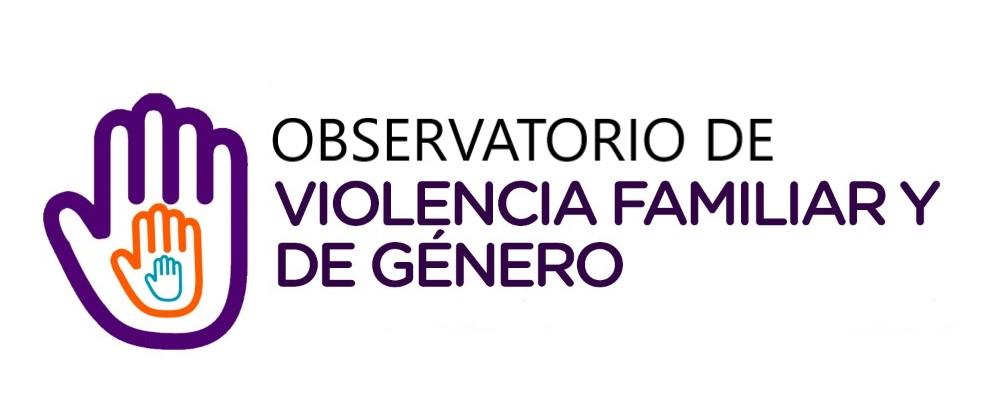 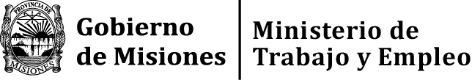 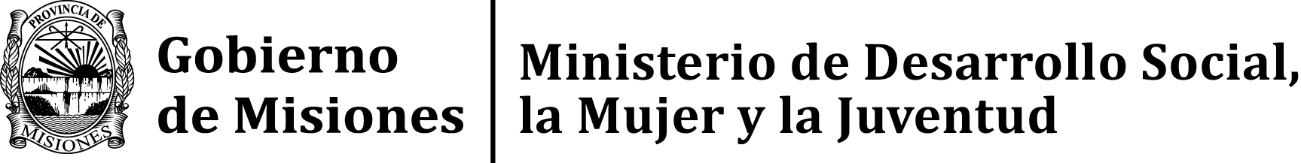 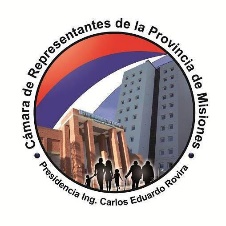 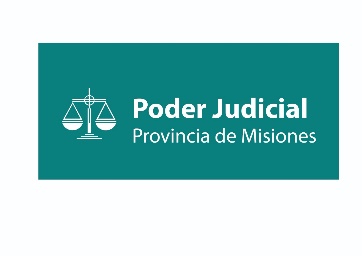 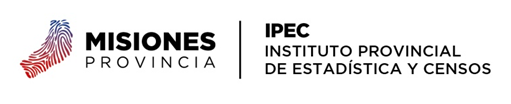 Cra. Silvana Dea Labat
Directora Ejecutiva 
Instituto Provincial de Estadística y Censos